Quebec
Quebec
By MapGrid - Own work, CC BY-SA 4.0, https://commons.wikimedia.org/w/index.php?curid=98178996
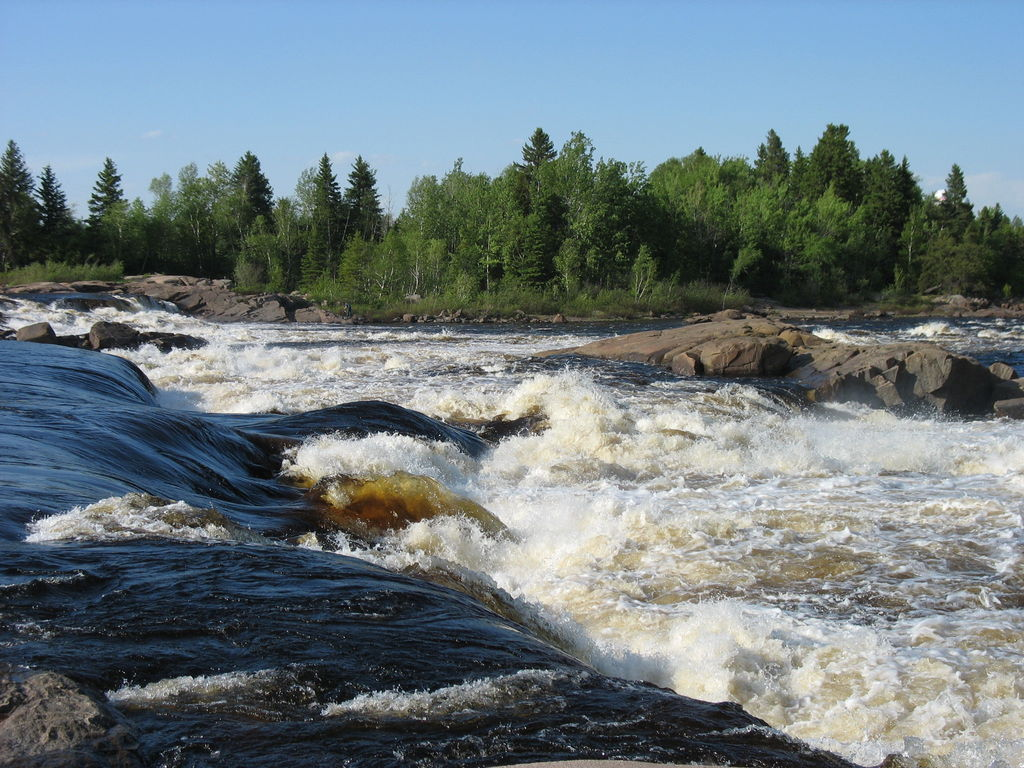 By Clou - Own work, CC BY-SA 3.0, https://commons.wikimedia.org/w/index.php?curid=4651780
Jacques-Cartier River
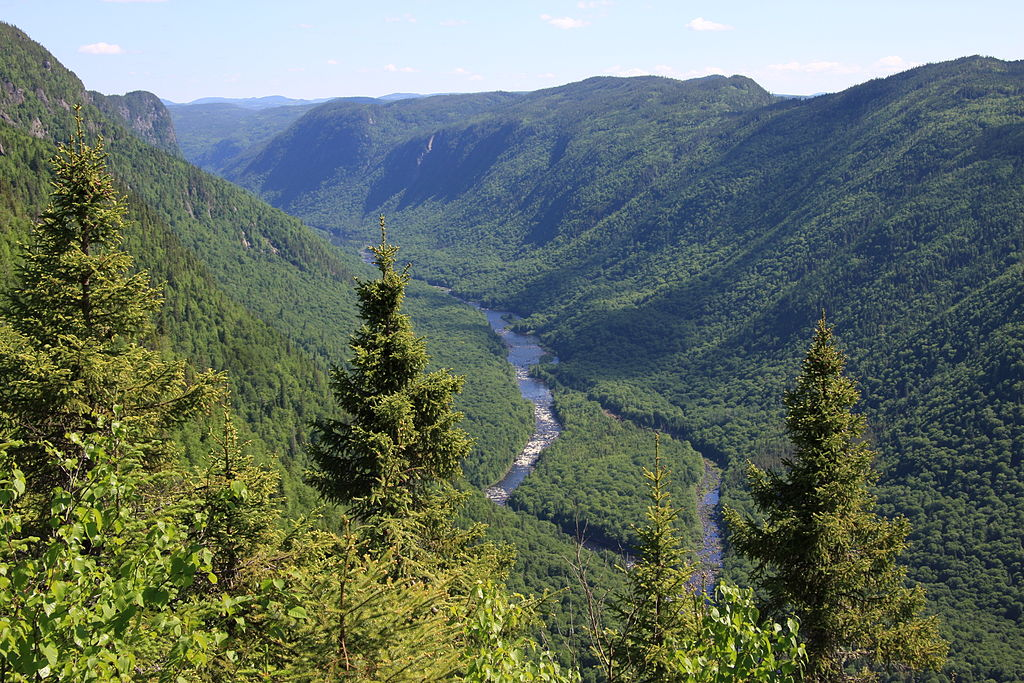 By Cephas - Own work, CC BY-SA 3.0, https://commons.wikimedia.org/w/index.php?curid=7117171
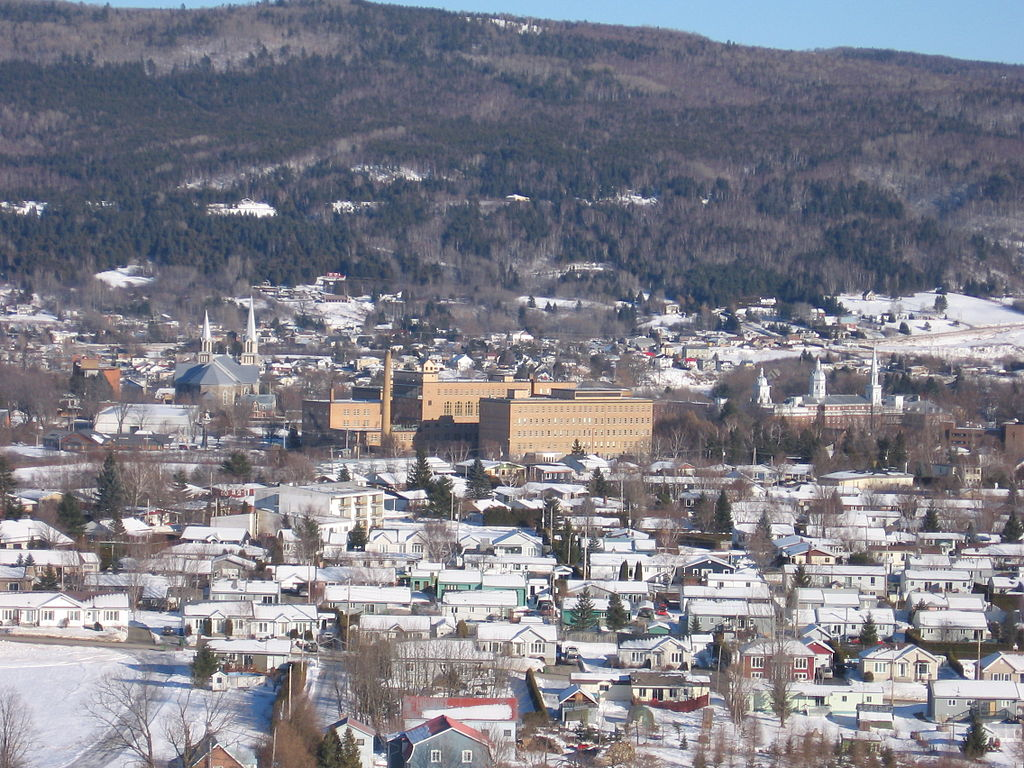 By Harfang - Own work, CC BY-SA 3.0, https://commons.wikimedia.org/w/index.php?curid=12621313
Quebec City
By Wilfredor - Own work, CC BY-SA 4.0, https://commons.wikimedia.org/w/index.php?curid=61977397